WAS SCHLAGT IHR VOR?
JUGENDRAT IN SCHWERIN
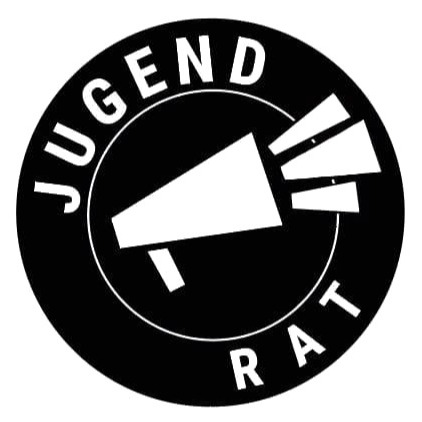 SCHWERIN (NORDDEUTSCHLAND)
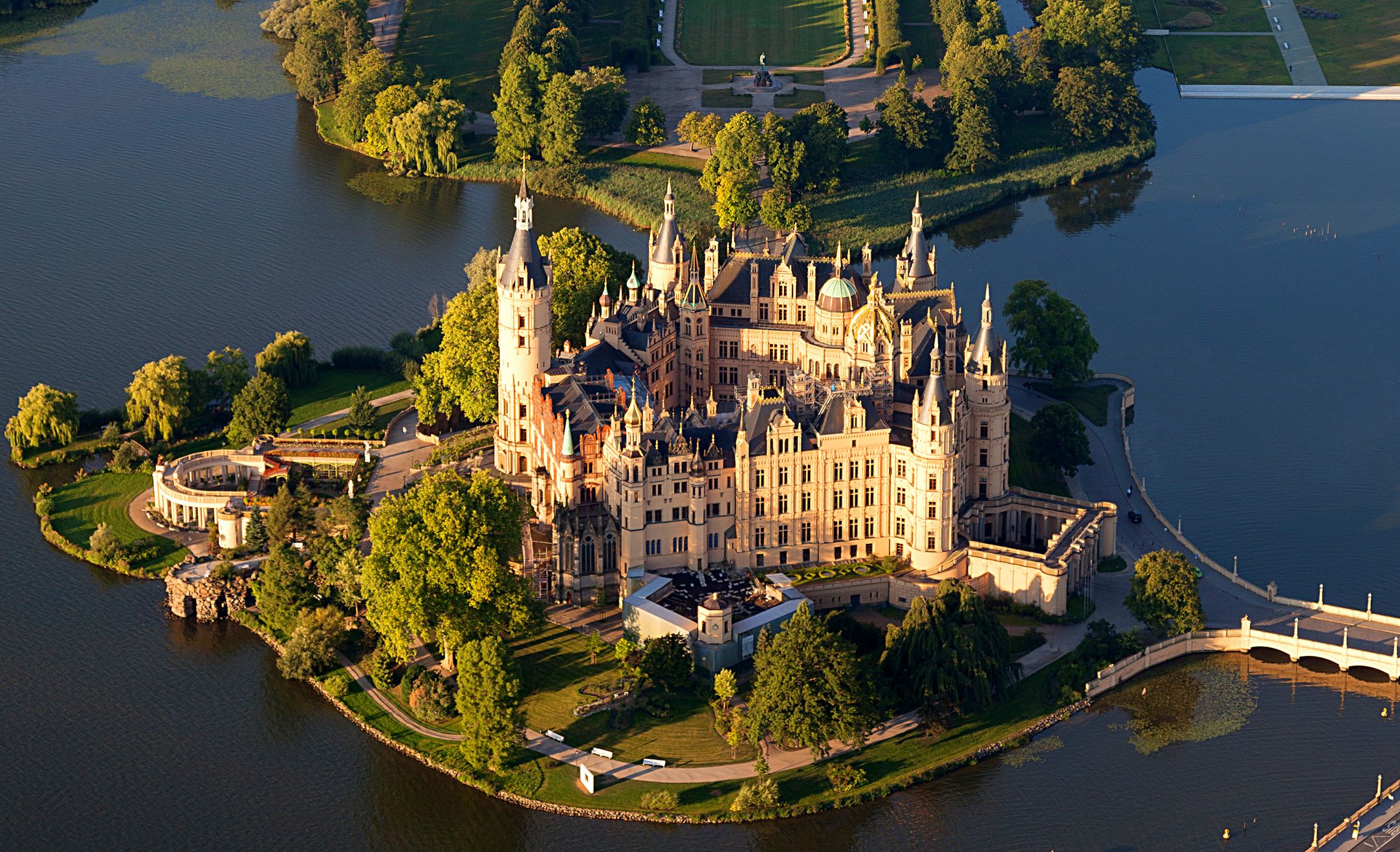 2
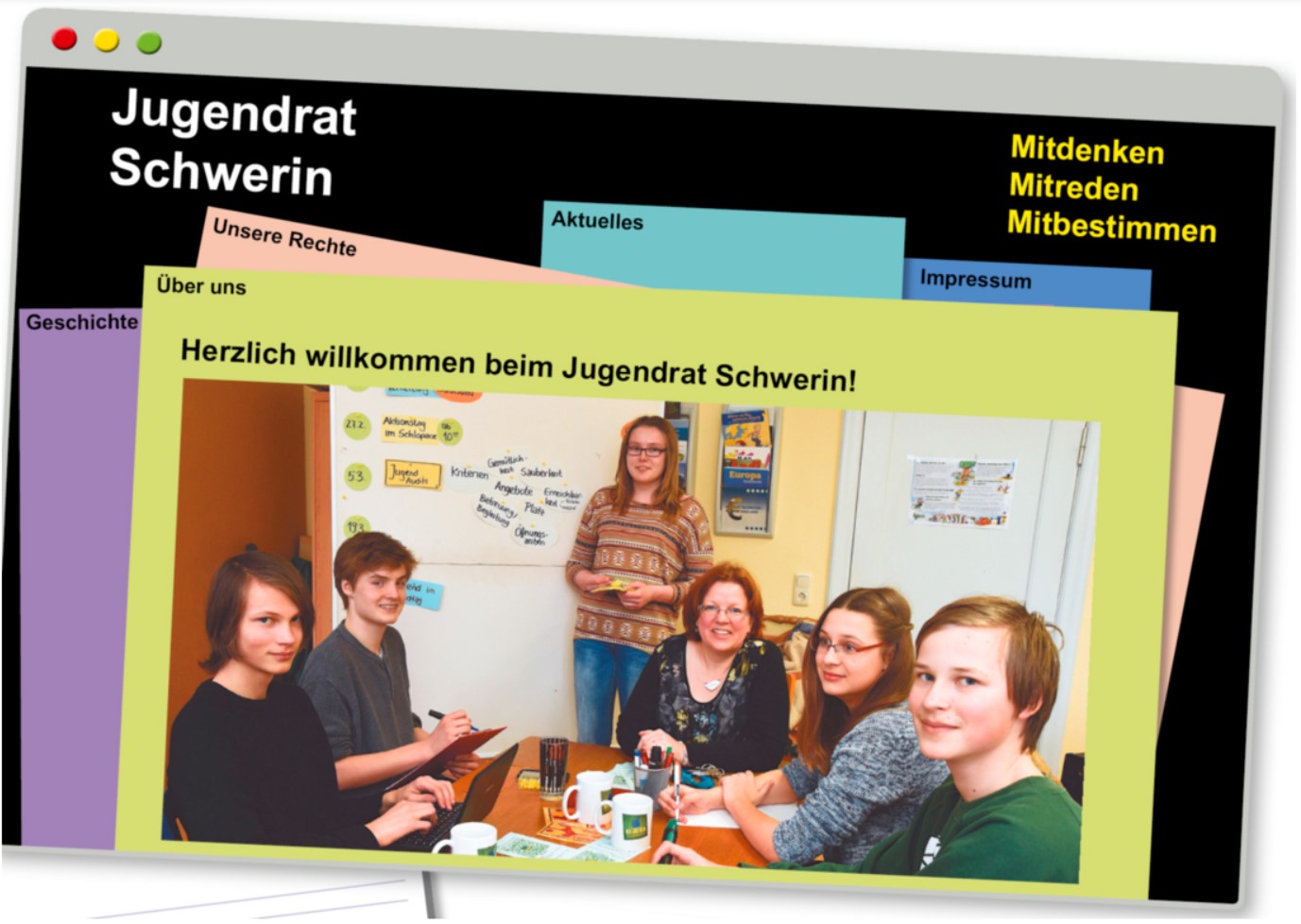 WAS IST EIN JUGENDRAT?
WER IST DIE FRAU IN DER MITTE?
3
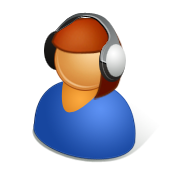 HÖR GUT ZU!
4
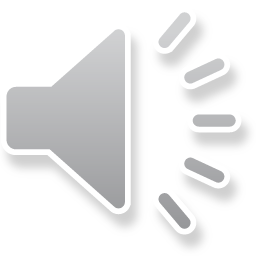 Hör gut zu und mach dir Notizen im Heft!
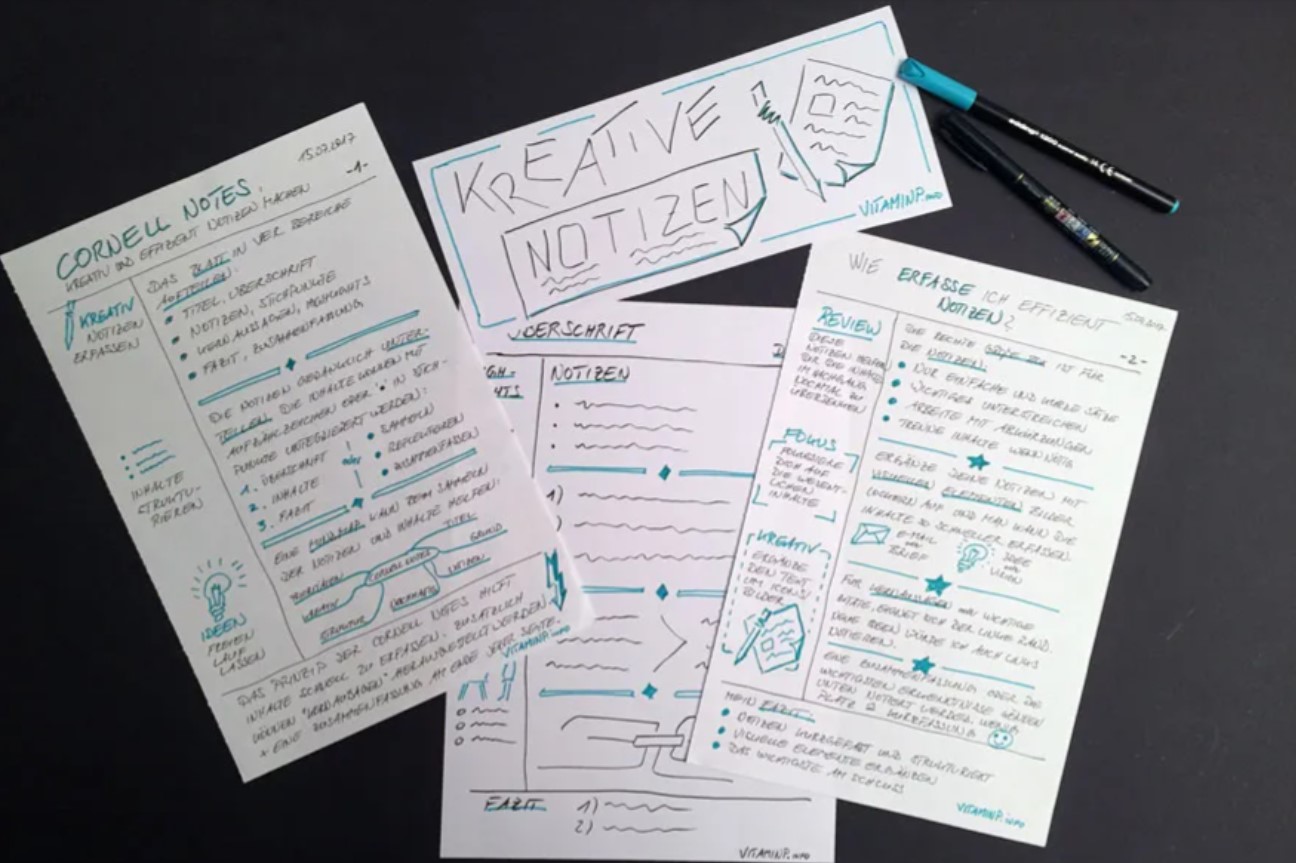 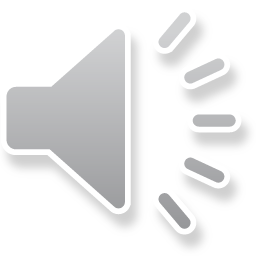 Christian		Justus  		 Ariane		 Lisa
6
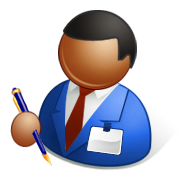 (ÜBUNGSHEFT SEITE 37)
7
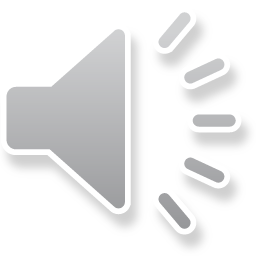 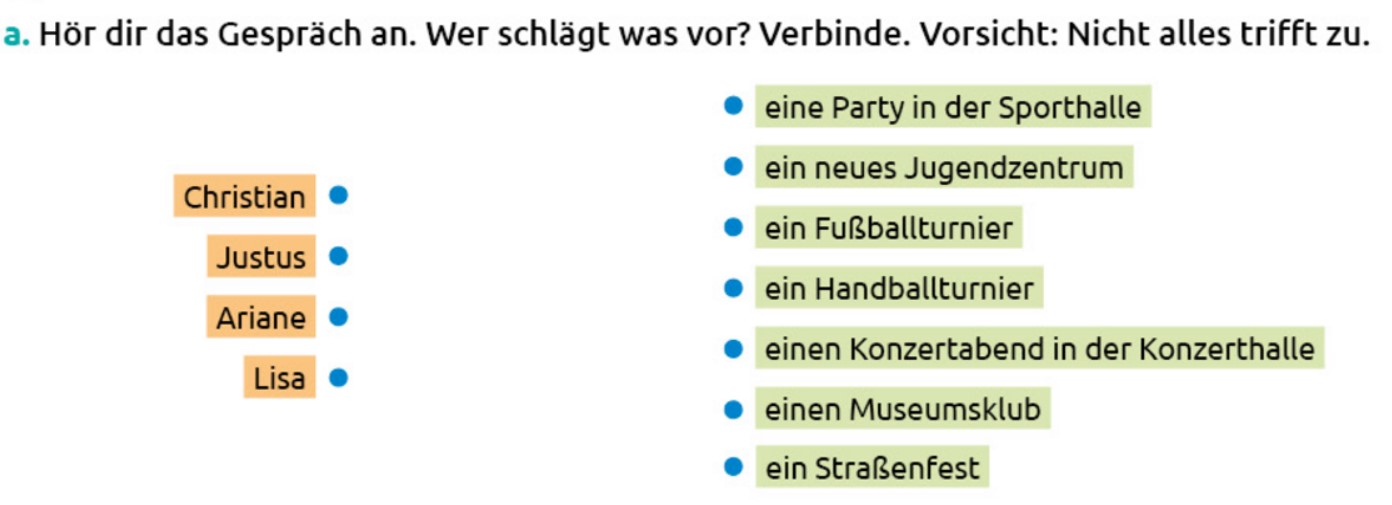 8
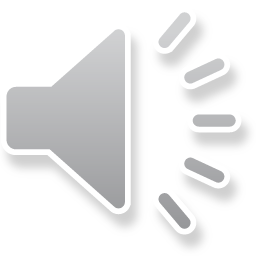 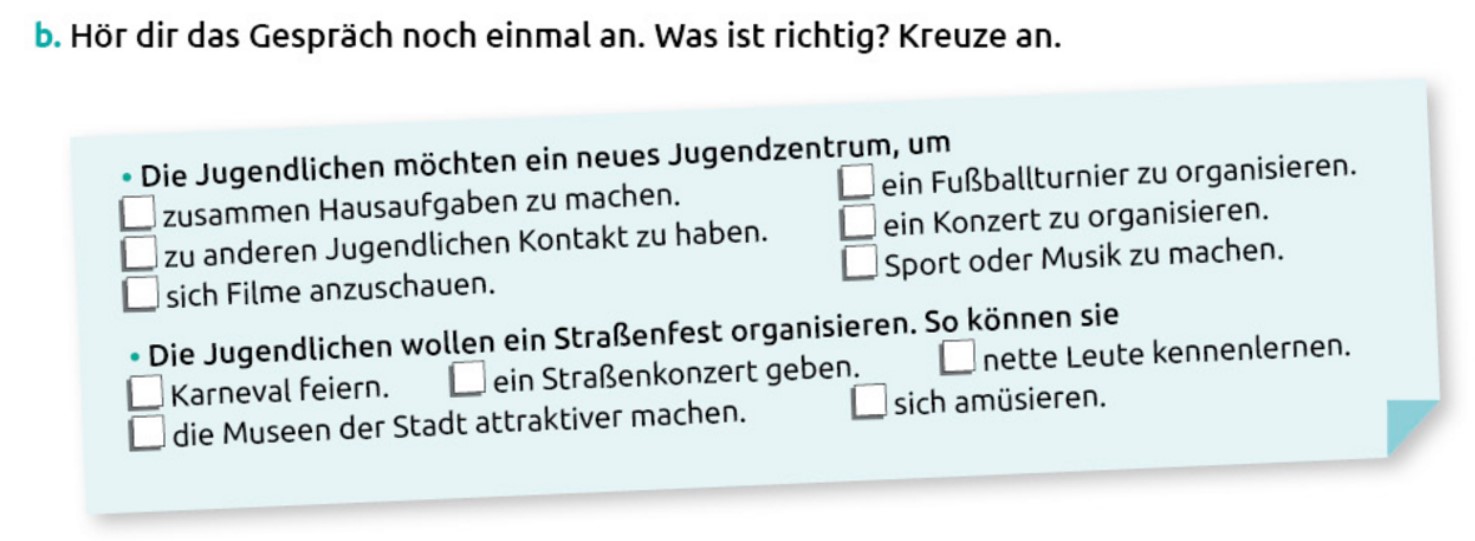 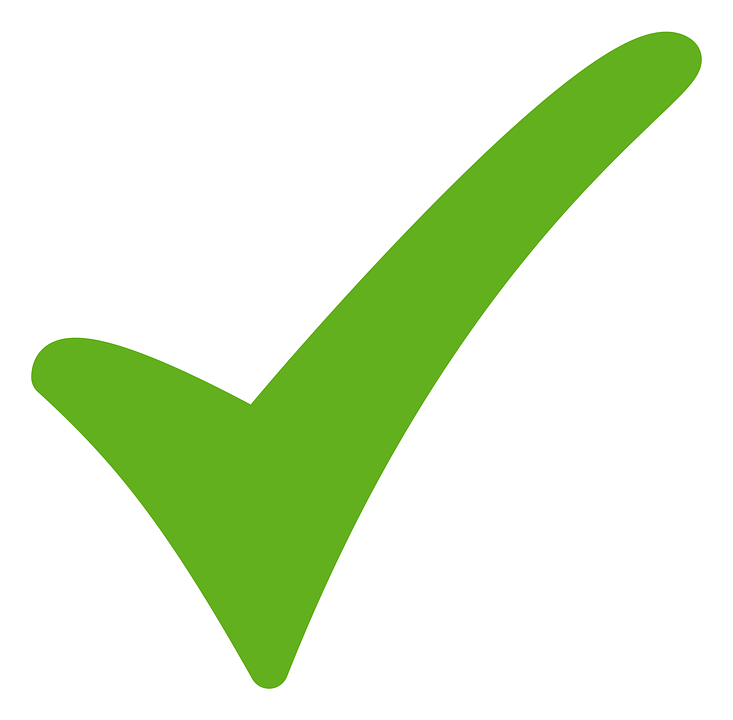 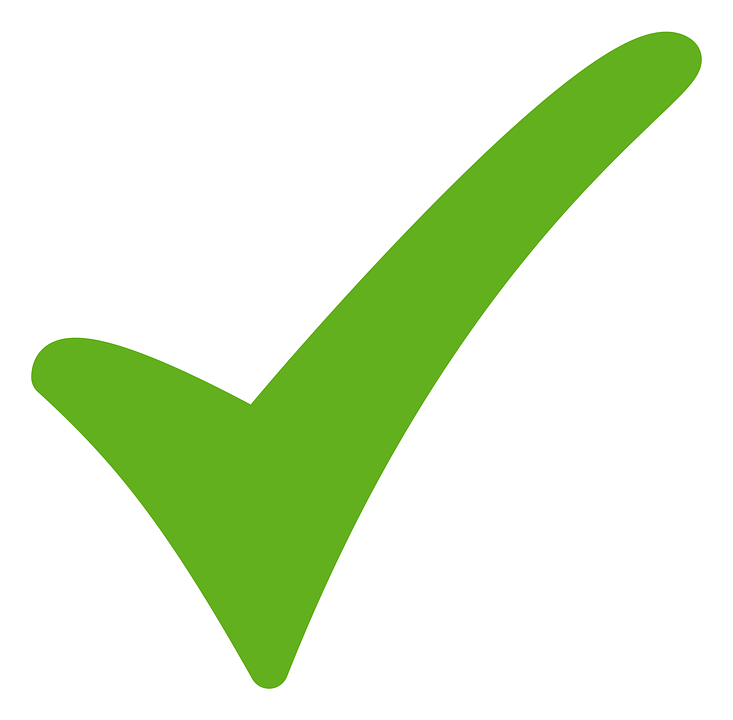 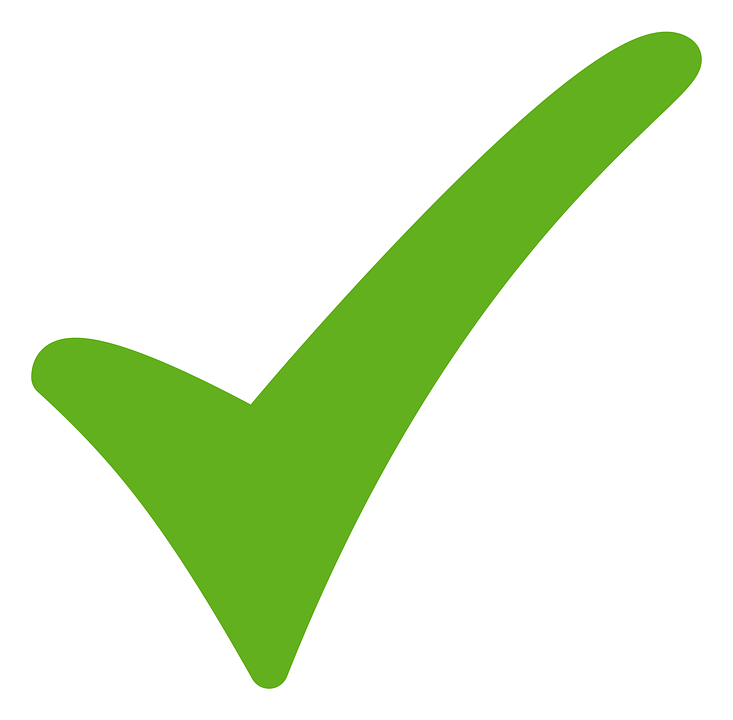 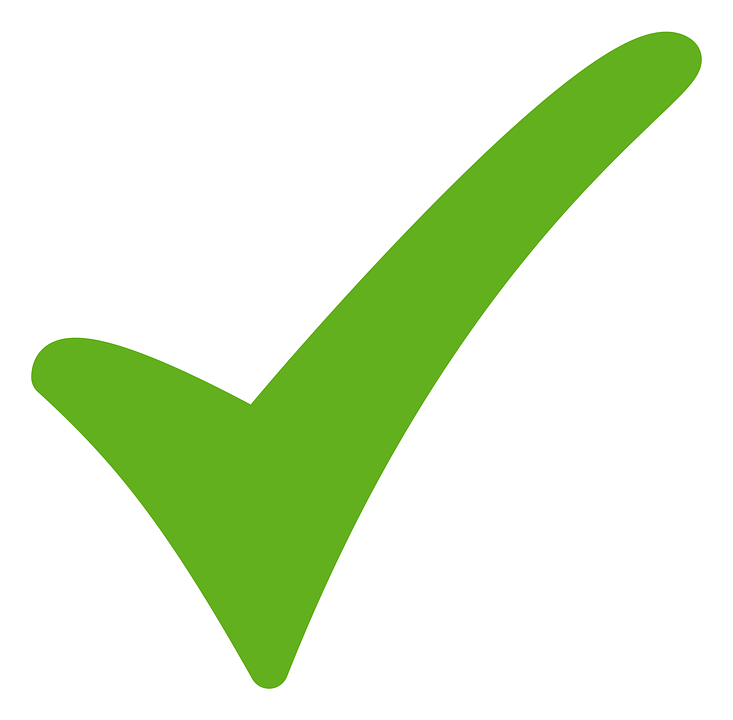 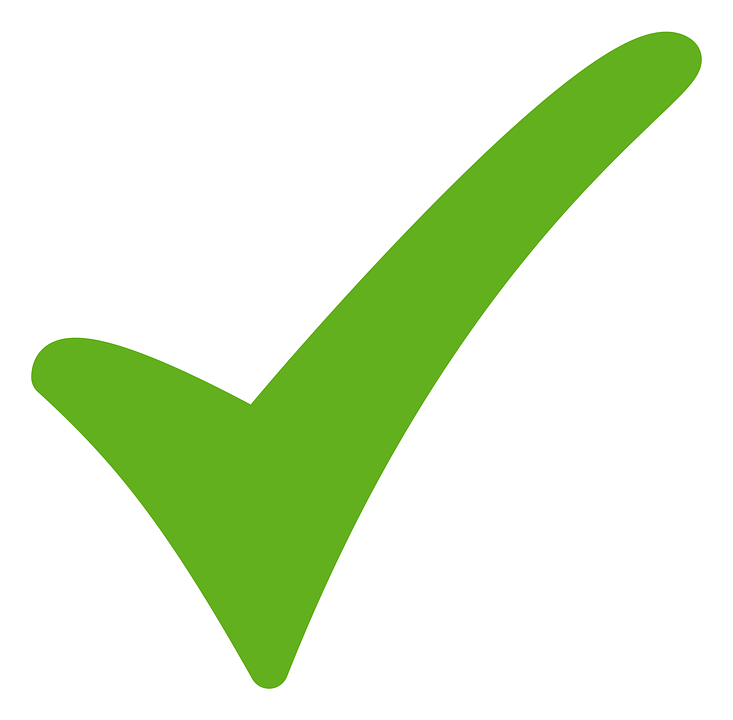 9
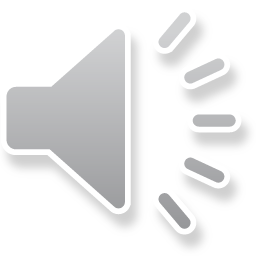 Museumsklub

ist dagegen, weil es zu teuer ist

ist nicht dafür

Jugendzentrum

einer Sporthalle für Musiker

ist nicht einverstanden

Straßenfest, um Leute kennenzulernen, sich zu amüsieren und Spaß zu haben

Fußballturnier
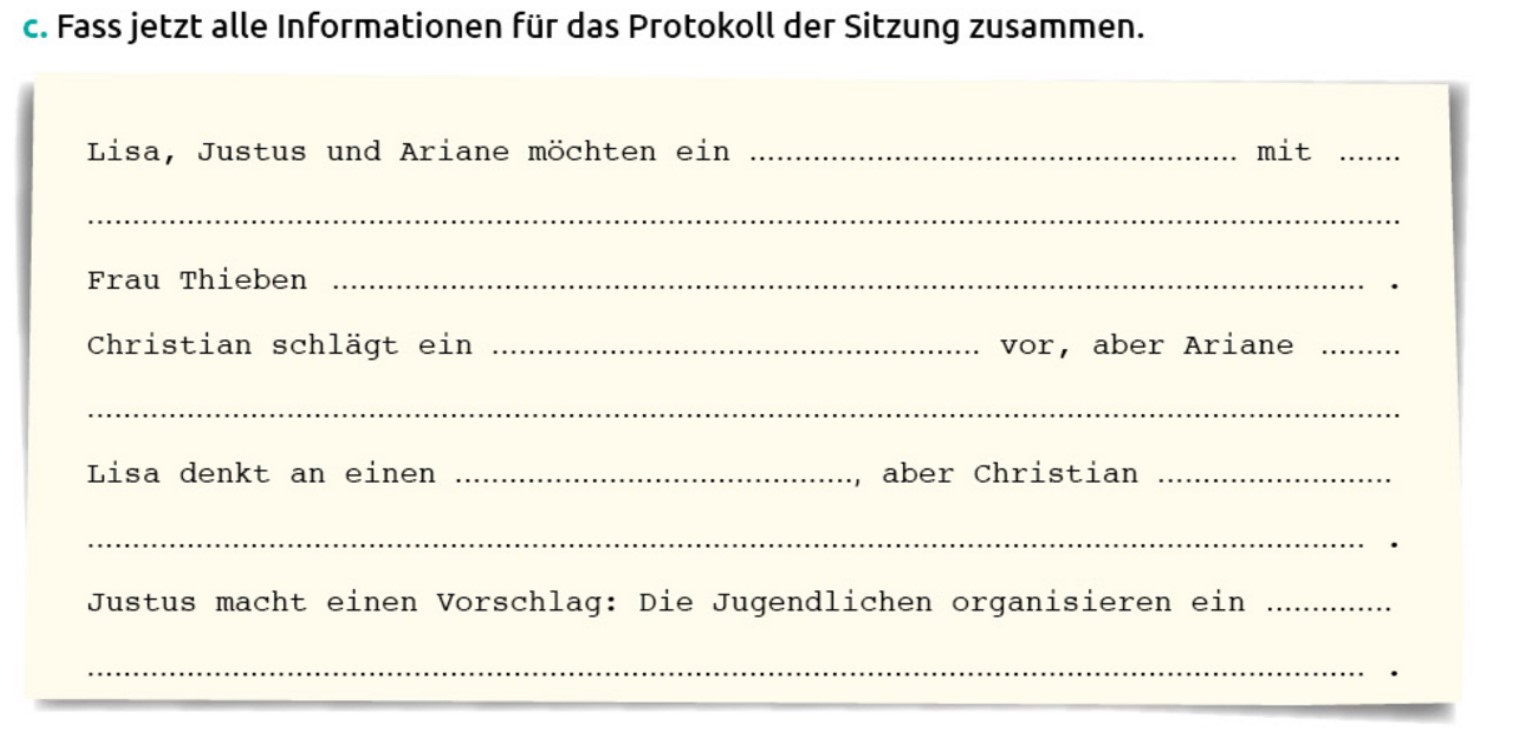 Jugendzentrum
einer Sporthalle für Musiker
ist dagegen, weil es zu teuer ist
Fußballturnier
ist nicht dafür / ist nicht einverstanden
Museumsklub
ist nicht dafür / ist nicht einverstanden
Straßenfest, um Leute kennenzulernen, sich zu amüsieren und Spaß zu haben
10
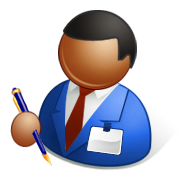 WER SCHLÄGT WAS VOR? WOZU?
Lisa, Justus und Ariane möchten ein Jugendzentrum,
um Sport zu treiben
und Musik zu spielen.
Christian schlägt ein Fußballturnier vor,
um alle Stadtteile von Schwerin
zu verbinden.
um neue Leute kennenzulernen
Justus schlägt ein Straßenfest vor,
und Spaß zu haben.
alle Stadtteile von Schwerin verbinden
neue Leute kennen/lernen
Sport treiben und Musik spielen
Spaß haben
11
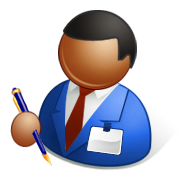 BILAN GRAMMATICAL
Comment exprimer un but :
Pour exprimer le but, on peut utiliser une proposition infinitive
   introduite par um.
Wozu treibt er Sport?  Er will fit bleiben!
Er treibt Sport,
um fit zu bleiben!
Le verbe est donc à l’infinitif, en position finale, et il est précédé par zu.
12
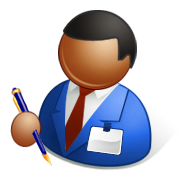 (BUCH SEITE 61)
13
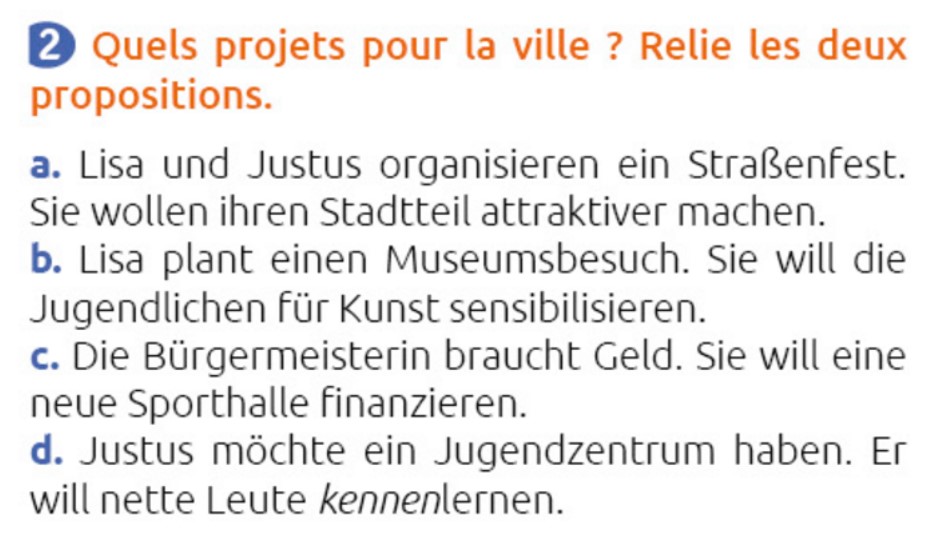 14
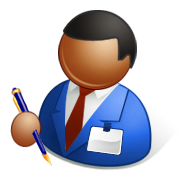 (ÜBUNGSHEFT SEITE 39)
15
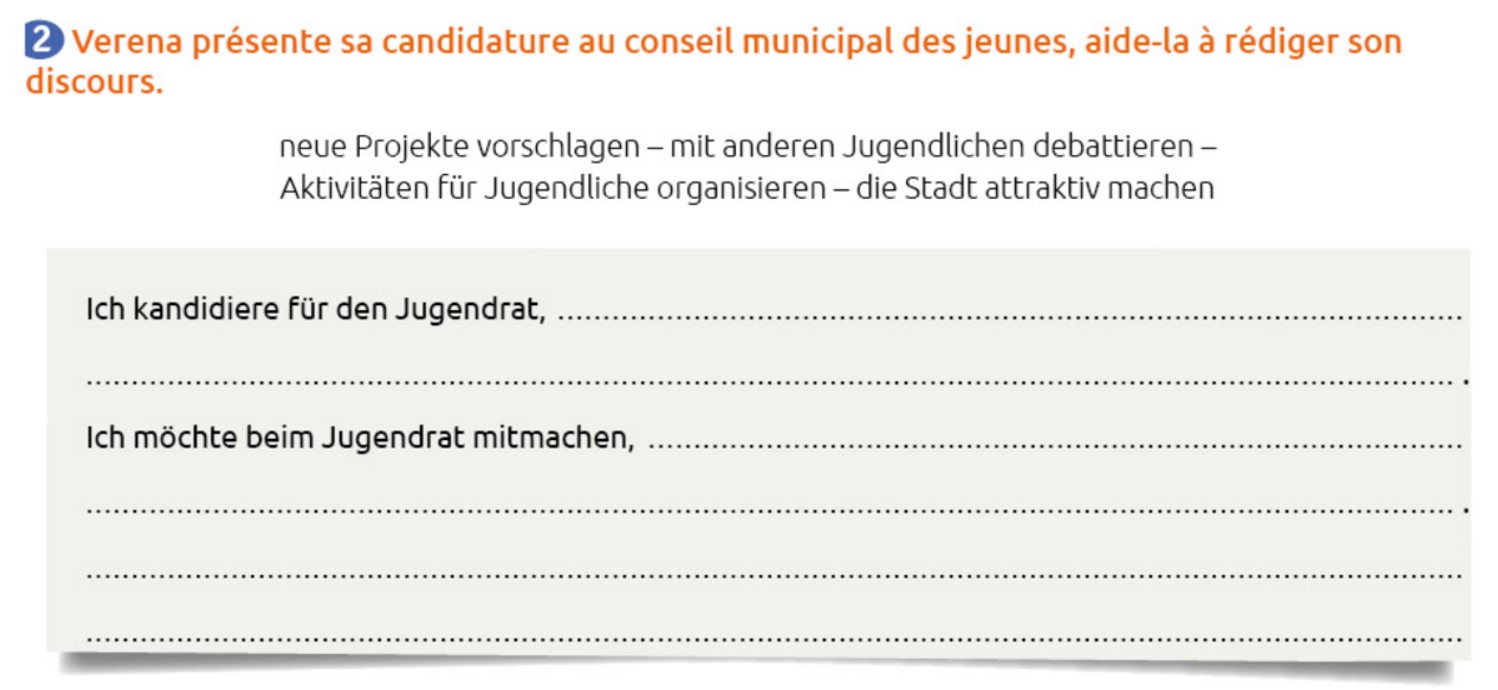 16
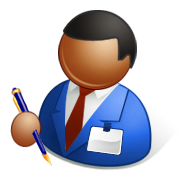 (ÜBUNGSHEFT SEITE 40)
17
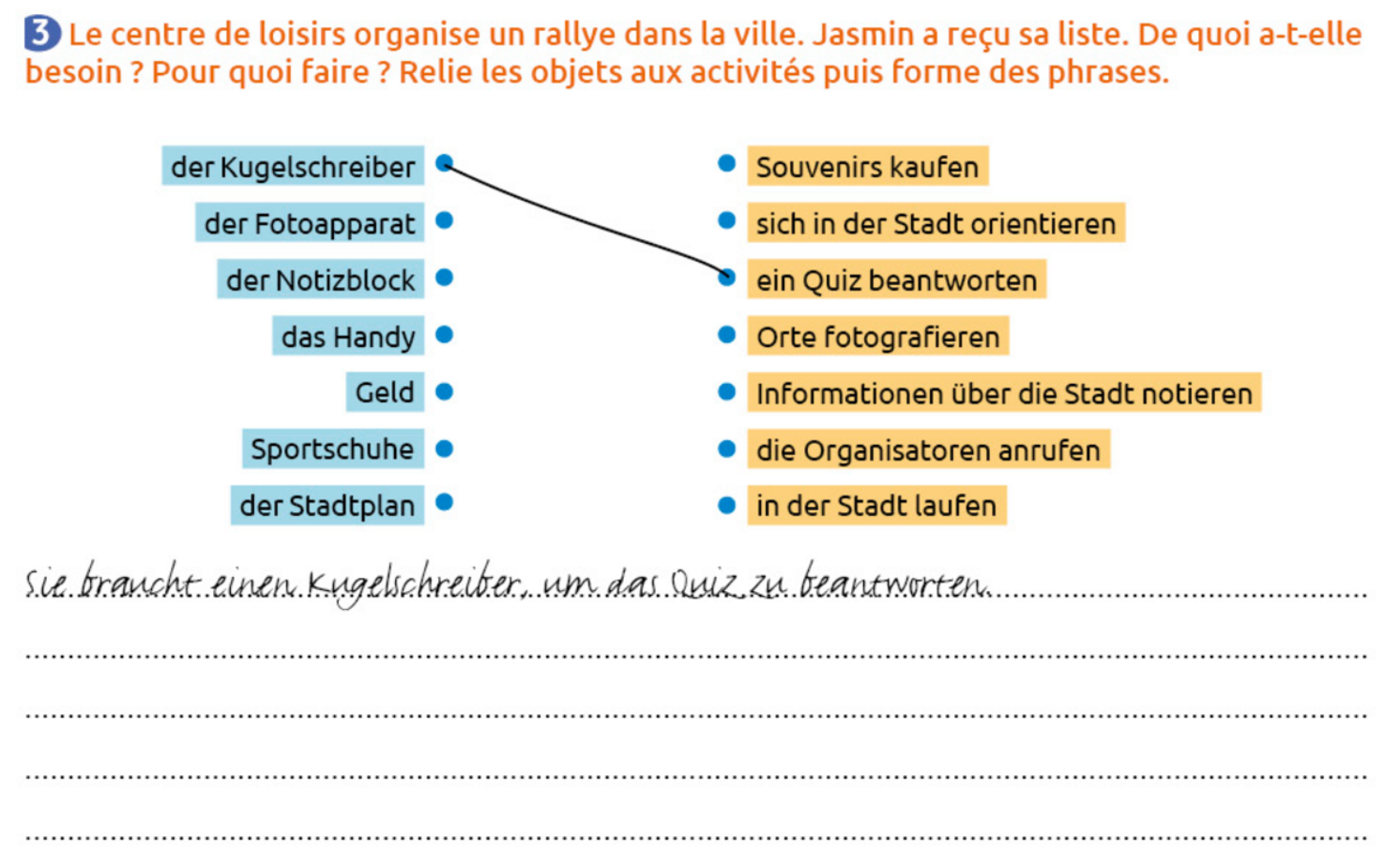 18